Adrenal Glands
Dr. Harisankar V
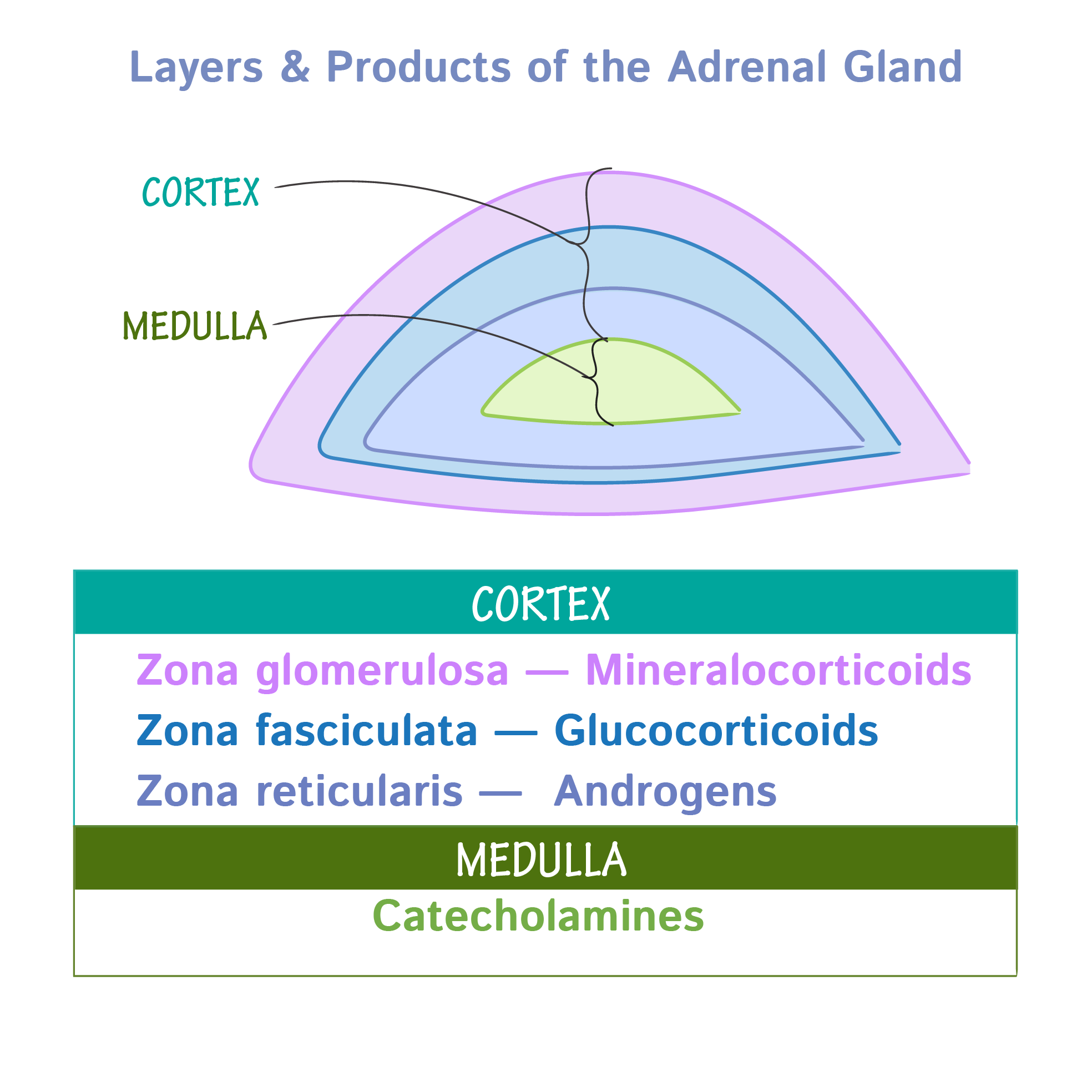 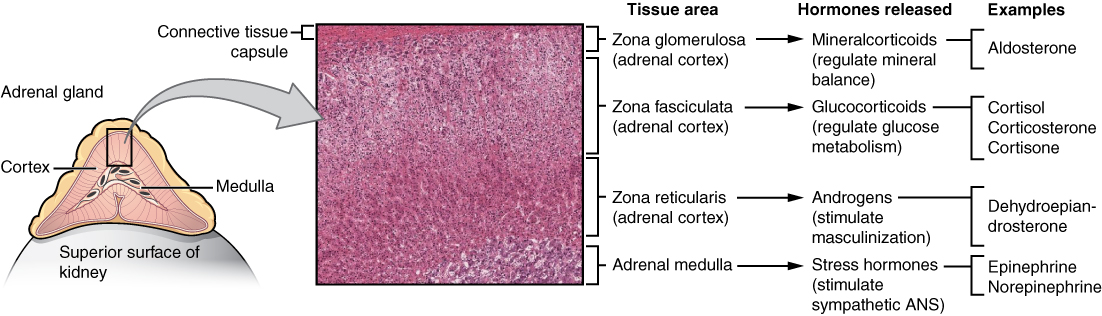